Kompilasi Data Sebaran, Kasus & Logistik KPA Kab. Tangerang
TAHUN 2014
DATA PETA SEBARANPOPULASI RESIKO TINGGI
Lelaki beresiko tinggi (LBT)
Lelaki seks lelaki (LSL)
Pengguna NAPZA suntik (PENASUN)
Waria
Wanita pekerja seks (WPS)
Wanita pekerja seks tidak langsung (WPSTL)
Data ODHA komulatif
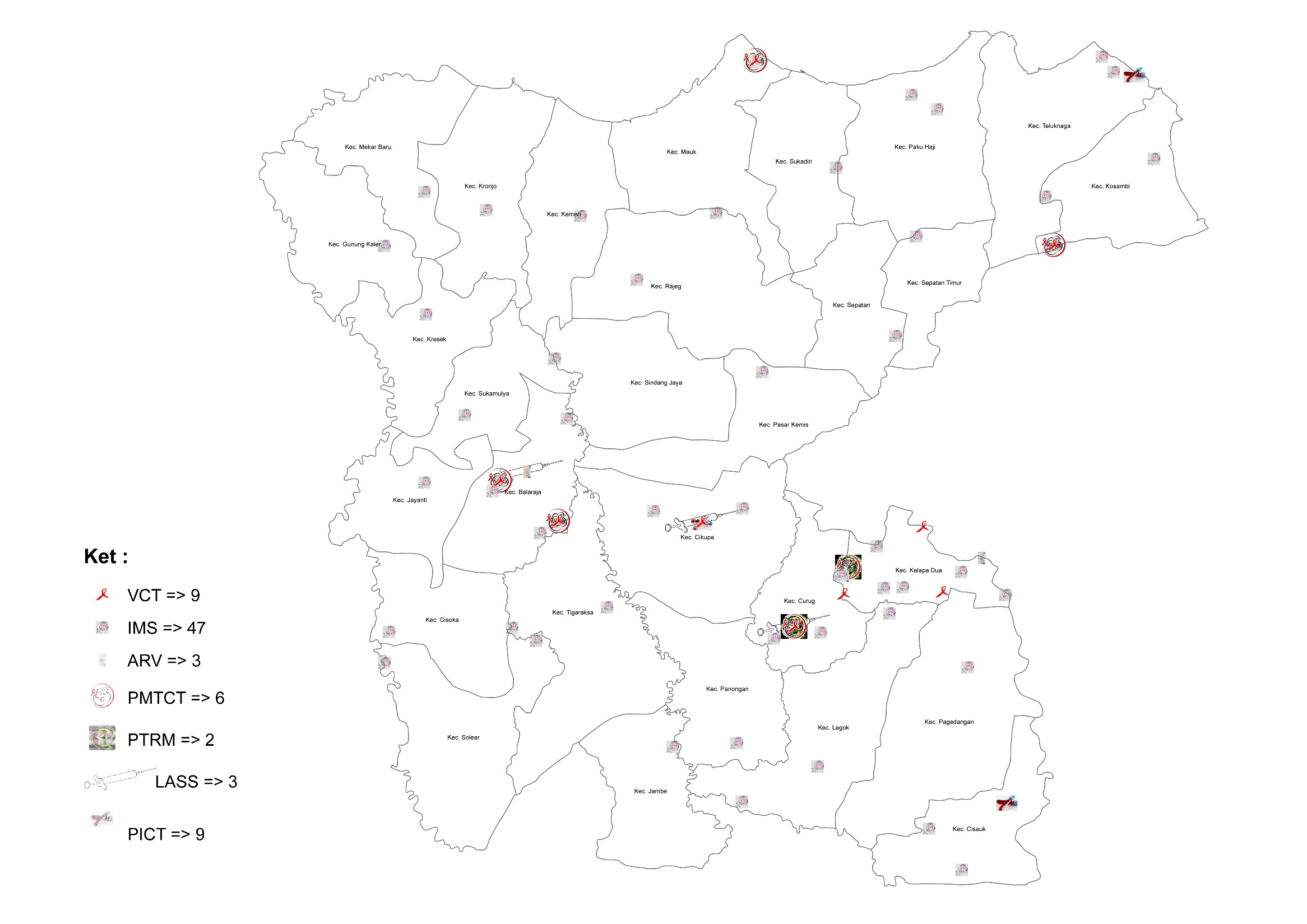 PETA LAYANAN
Lelaki
Perempuan
828 
WPS 
WPSTL
78 lelaki 
penasun
6.595 
Lelaki 
beli seks
3.746
perempuan kawin 
dengan lelaki 
yang beli seks
575 
LSL
3%
Bayi dan 
anak
Penularan HIV: LBT, Penasun, WPS, LSL, Waria, Pasangan LBT
Populasi Kab Tangerang:
243 Waria
11
DATA KASUS HIV - AIDS
KASUS HIV-AIDS KAB. TANGERANG 
+ LUAR DAERAH TH 2014
KASUS HIV DAN AIDS KAB TANGERANG 
TAHUN 2014
DATA KASUS ODHA ANAK
Data ODHA Anak Kota/Kab
Data ODHA Anak Kota/Kab
Data ODHA Anak Berdasarkan Usia
Sebaran Jumlah ODHA Anak PerkecamatanKota/Kabupaten
DATA PENDAMPINGAN ODHA
Berdasarkan Status Klien (Baru/Lama) 2014
- Data kasus baru sebenarnya 201 kumulatif sem 8  baru 97 dan sem 9  104 akan tetapi banyak yang tidak bisa di flowup kembali karena alamatnya kurang jelas dan meninggal
Berdasarkan Faktor jenis kelamin 2014
-Dominan di laki laki akan tetapi ada peningkatan di jenis kelamin perempuan atau ibu rumah tangga atau pasangan risti,WPSL dan pasangan penasun.Terjadi peningkatan di pasangan risti yang sudah mulai  ada perubahan grafik untuk odha baru,dan pasangan risti tidak termasuk dalam pencegahan kelompok resiko tinggi penularan HIV
Berdasarkan kelompok umur 2014
- 80 % usia produktif yang sebagian besar mereka sudah bekerja dan berdaya dan yang sangat di kuartirkan 13% usia remaja setiap tahun angkannya bertambah.
Menurut faktor resiko 2014
Untuk penasun tinggi karena di dukung kembali dari semester semester sebelumnya dan faktor resiko sudah mulai ada peningkatan di faktor resiko melalui hubungan seksual atau heteroseksual
Berdasarkan jenis kegiatan 2014
Kunjungan fasyankes tertinggi karena dalam melakukan proses pendampingan setiap petugas diwajibkan untuk berada di set up layanan kesehatan untuk membantu ODHA dalam mendapatkan pelayanan sesuai dengan yang dibutuhkan
Dukungan kepatuhan berobat selalu diberikan dalam proses pendampingan agar tidak terjadi lagi kasus ODHA yang putus ART/OAT selain menambah semangat dalam jadwal kontrol dan ambil ART ke layanan
Berdasarkan Status Klien (Baru/Lama)
- Data kasus di kuartal ini sudah 7 % dari target yang di tetapkan  berarti layanan LKB sudah mulai berjalan.
Berdasarkan Faktor jenis kelamin
- ada peningkatan di jenis kelamin perempuan atau ibu rumah tangga atau pasangan risti,WPSL dan pasangan penasun.Terjadi peningkatan di pasangan risti yang sudah mulai  ada perubahan grafik untuk odha baru,dan pasangan risti tidak termasuk dalam pencegahan kelompok resiko tinggi penularan HIV
Berdasarkan kelompok umur
- 77 % usia produktif  dan sudah bekerja atau ibu rumah tangga akan tetapi 16 % usia remaja yang perlu pekerjaan rumah khusus dalam pencegahan dan pendampingan.
Menurut faktor resiko
faktor resiko sudah mulai ada peningkatan di faktor resiko melalui hubungan seksual atau heteroseksual dalam peningkatan yang siknifikan di pasangan risti hampir 100 persen atau ibu rumah tangga dan tidak termasuk faktor resiko tinggi dalam pencegahan.
Berdasarkan jenis kegiatan
Kunjungan fasyankes tertinggi karena dalam melakukan proses pendampingan setiap petugas diwajibkan untuk berada di set up layanan kesehatan untuk membantu ODHA dalam mendapatkan pelayanan sesuai dengan yang dibutuhkan
MENURUT JENIS DUKUNGAN
Dukungan kepatuhan berobat selalu diberikan supaya tidak terjadi lagi kasus ODHA yang putus ART/OAT  dan pencegahan positif supaya HIV stop di sini dan tidak ada penularan HIV
Rujukan Masuk
Rujukan masuk dari layanan VCT sudah berjalan maksimal akan tetapi ada beberapa kelompok dampingan tidak bisa di flowup karena alamat yang di berikan konselor VCT kurang jelas atau apakah dalam mengisi informed consent kurang lengkap.
DATA PENJANGKAUANRESIKO TINGGI
CAPAIAN PENJANGKAUAN PERIODE JULI – DESEMBER 2014
CAPAIAN DISTRIBUSI KONDOM PERIODE SEMESTER 9, JULI – DESEMBER 2014
CAPAIAN IMS PERIODE SEMESTER 9, JULI – DESEMBER 2014
CAPAIAN VCT PERIODE SEMESTER 9JULI –DESEMBER 2014
SAMPLE DATA LOKASI DADAP CENGIN KEC. KOSAMBI
DATA LOGISTIK PENCEGAHAN